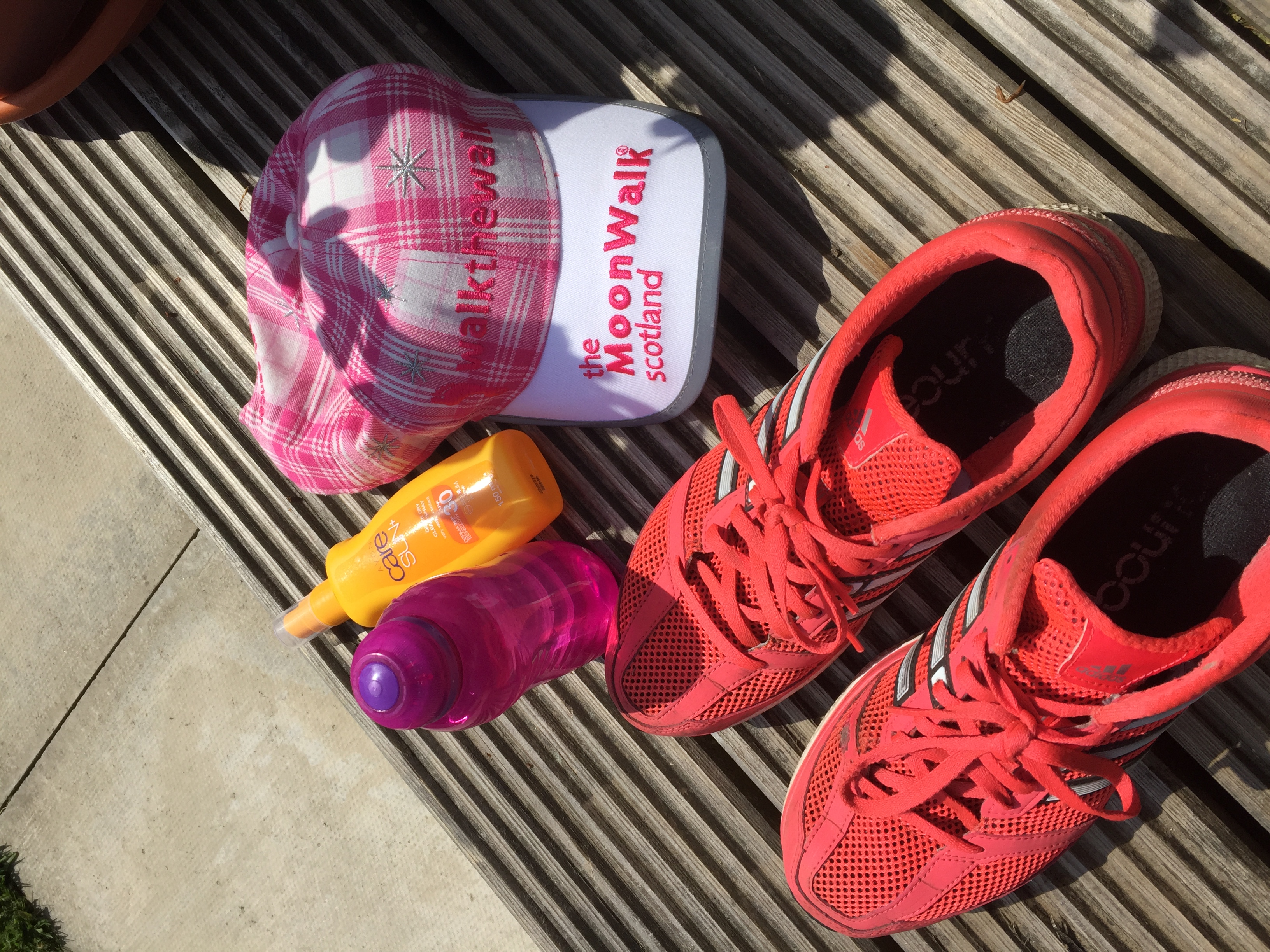 2020 Fun Run
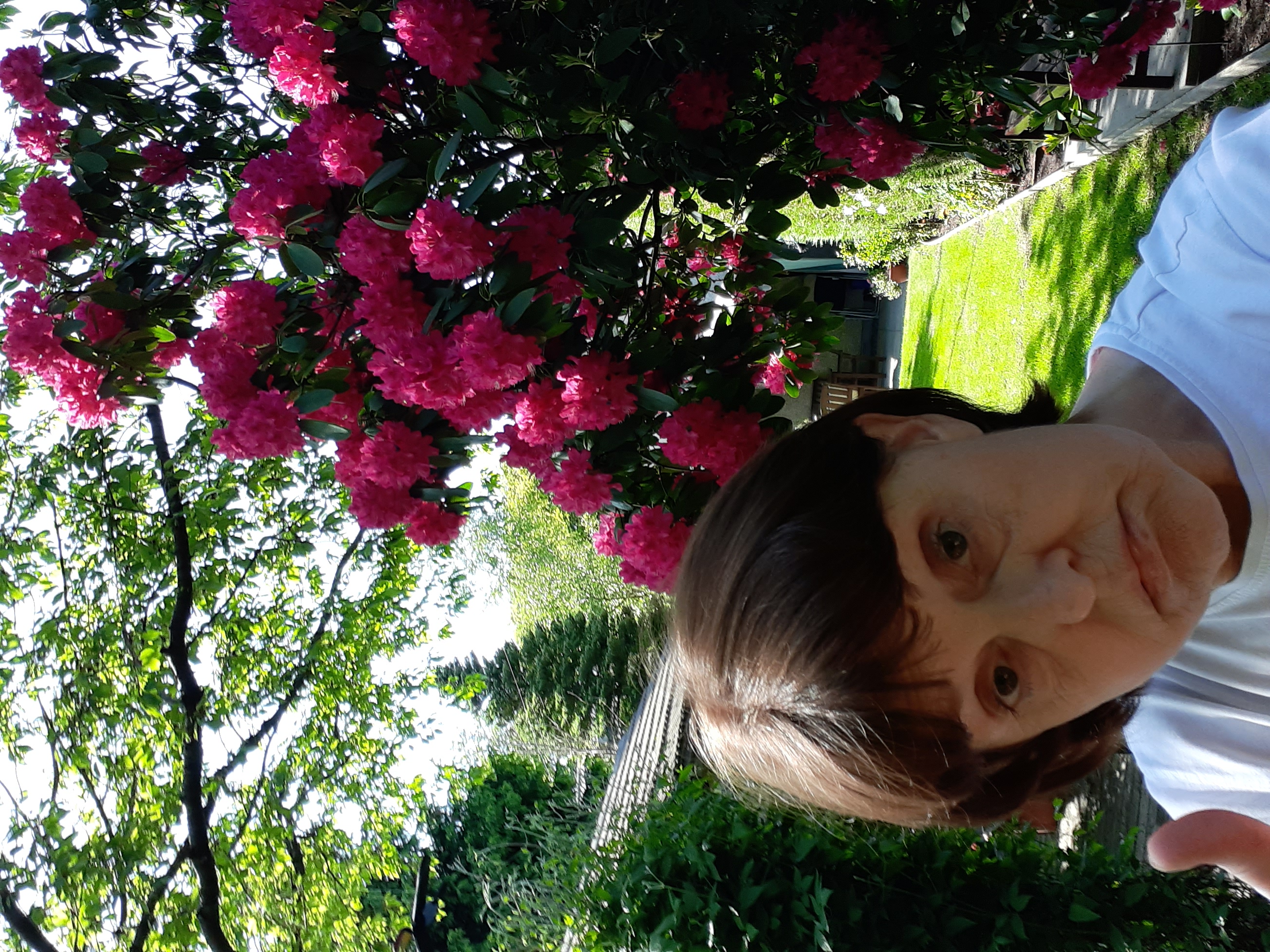 Thank you to those people who sent in some photos of  taking part in our very different school Fun Run this year.  
Well done Korey from P5 for being an amazing ambassador for our run!
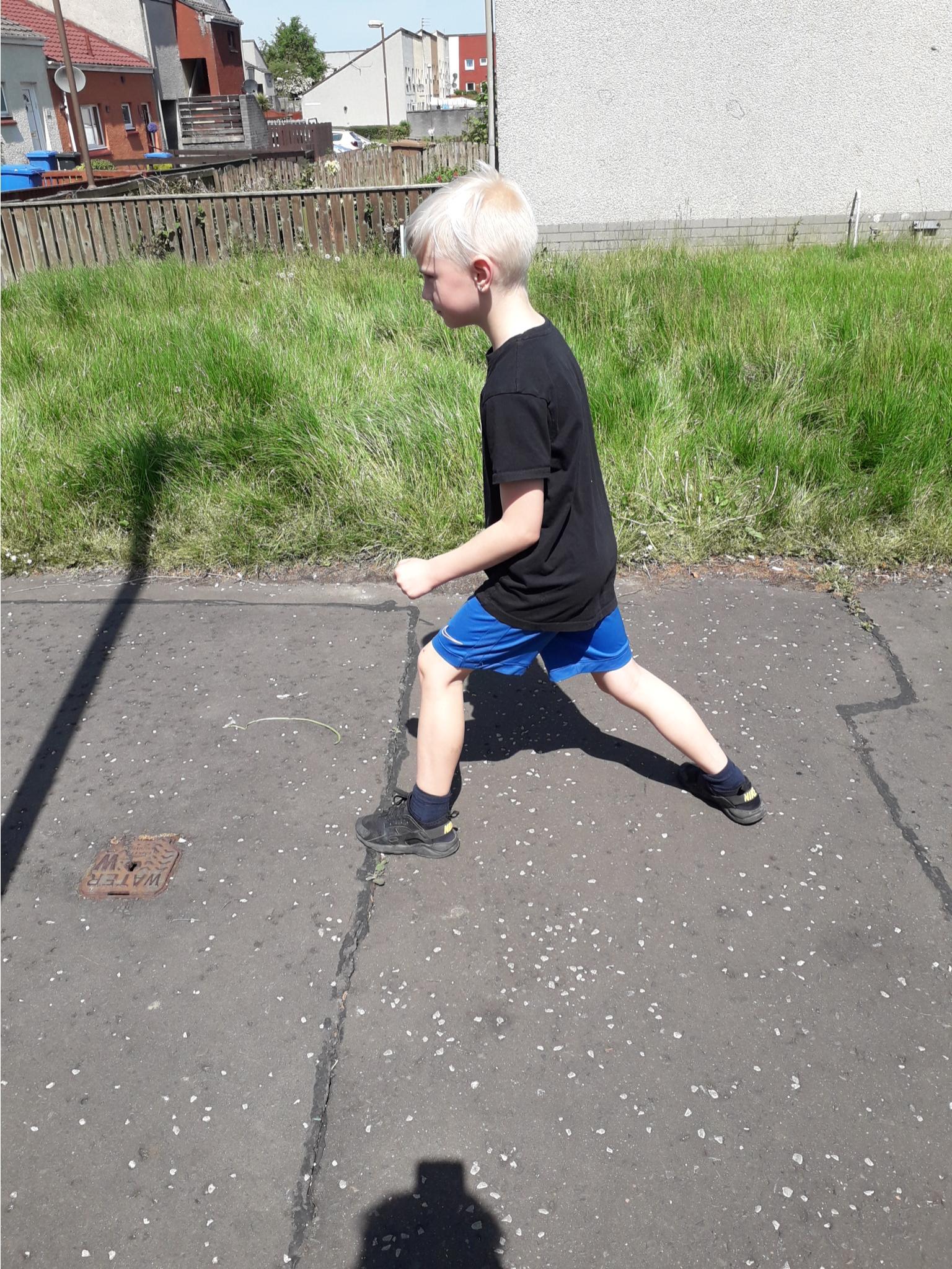 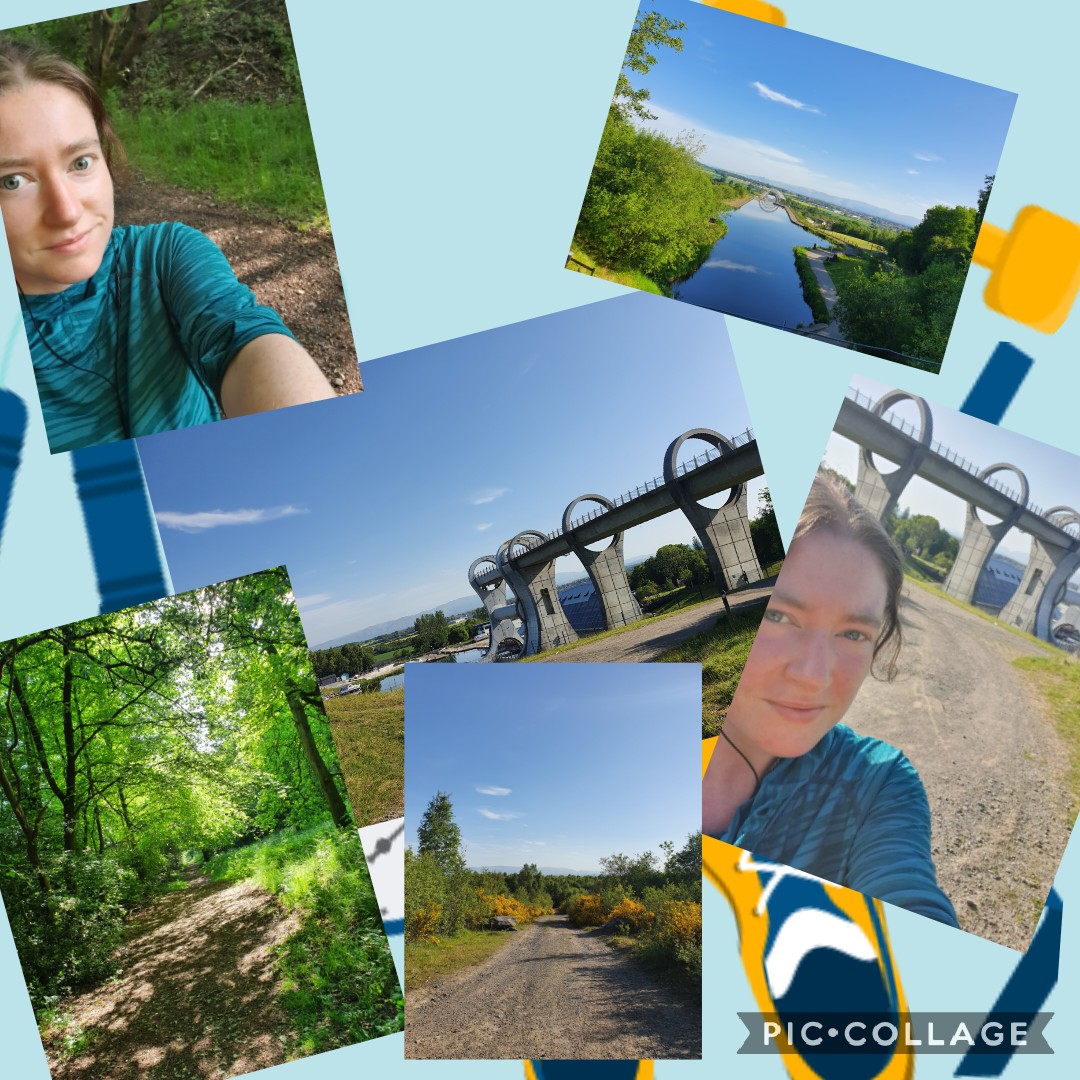 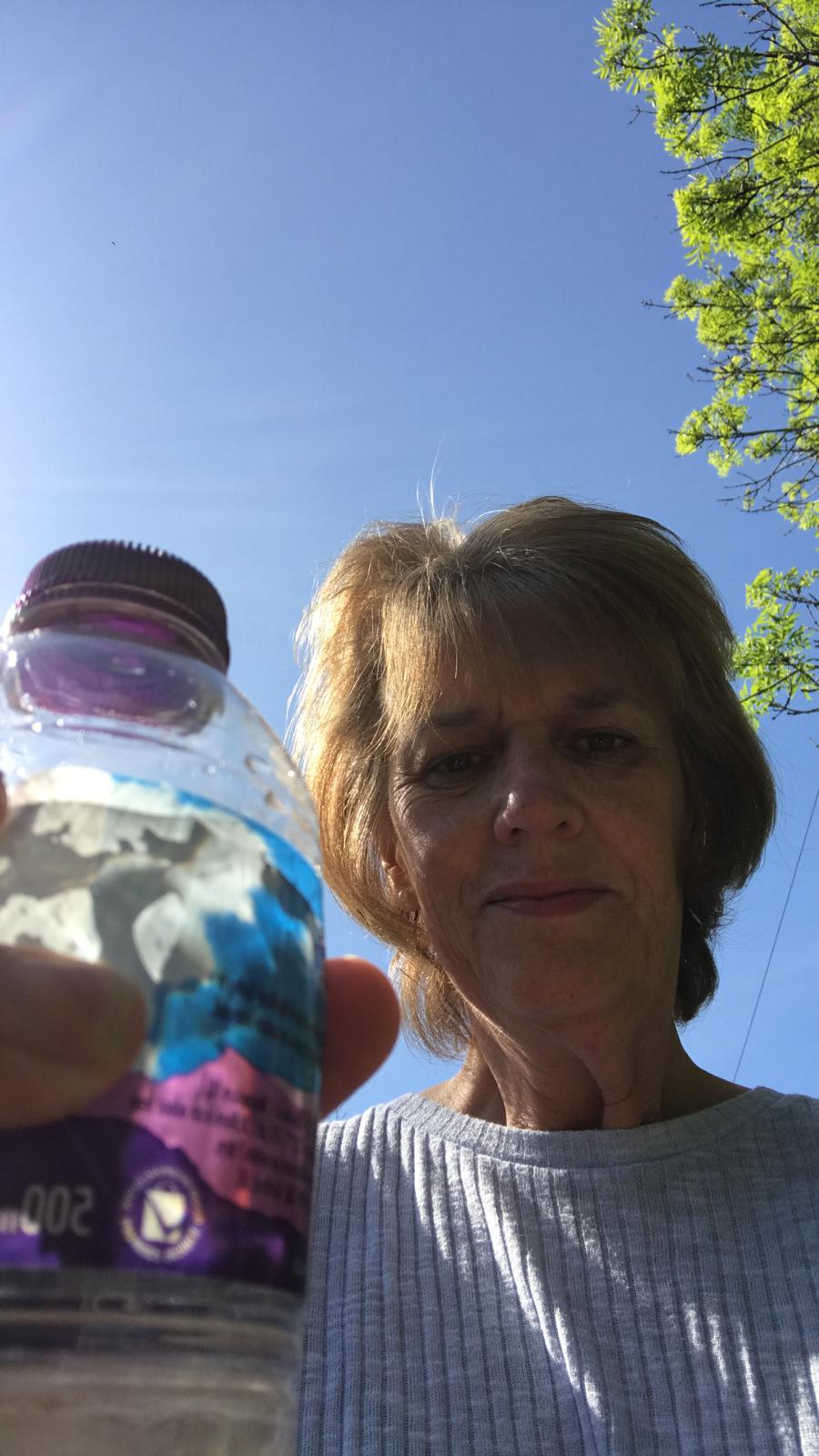 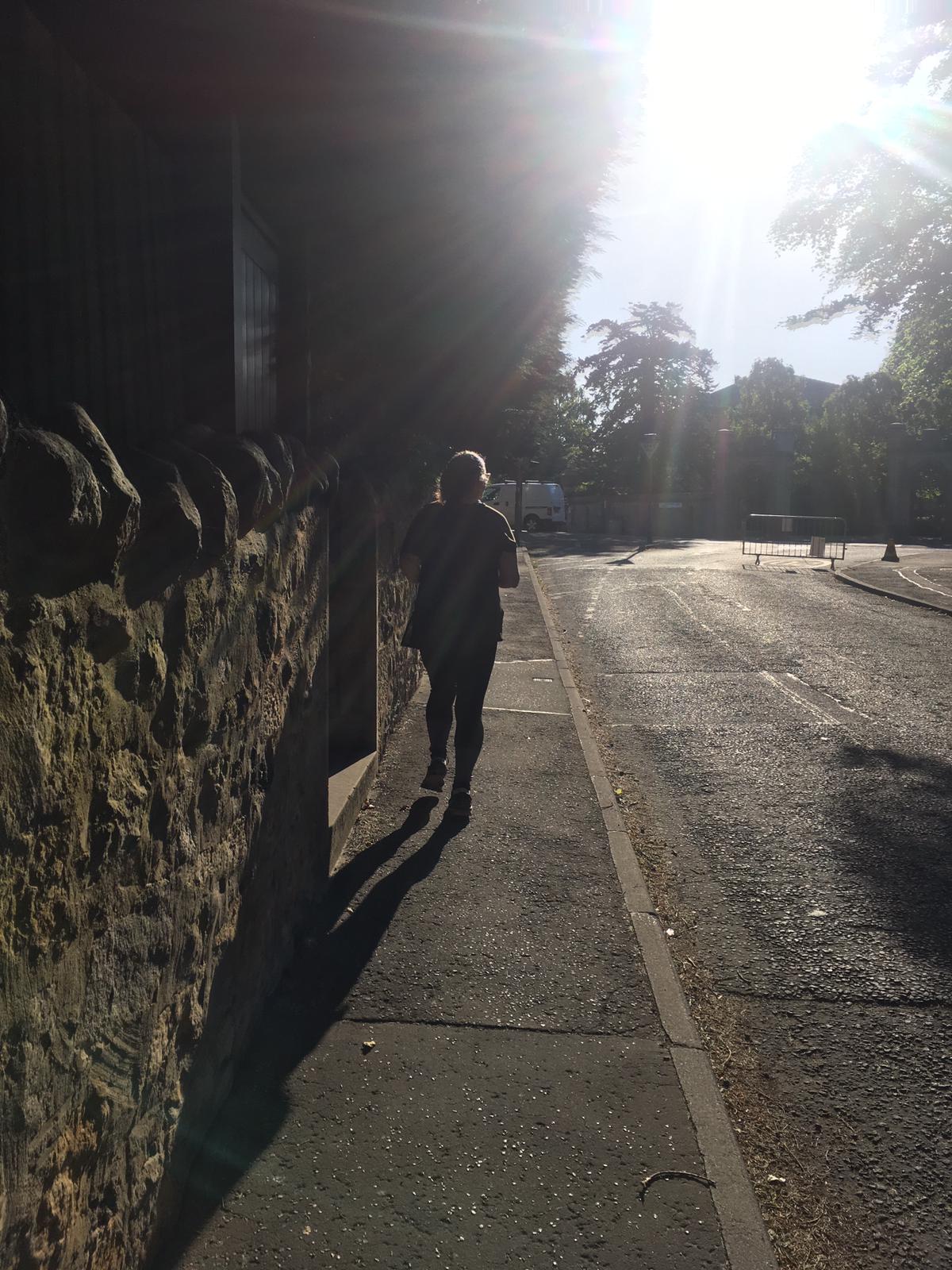